Studiebarometeret for 2019
Undersøkelsen går årlig ut til 2. års bachelorstudenter, til 2. års masterstudenter i oktober/november hvert år 
44% svarprosent for Helsams studieprogrammer
Ved for få svar slås resultatene sammen med tidligere år for å kunne publisere resultat for flest mulig studieprogram
13.5.2020
Instituttrådsmøte Helsam
Overordnet score alle programmer
13.5.2020
Instituttrådsmøte Helsam
Helhetsvurdering
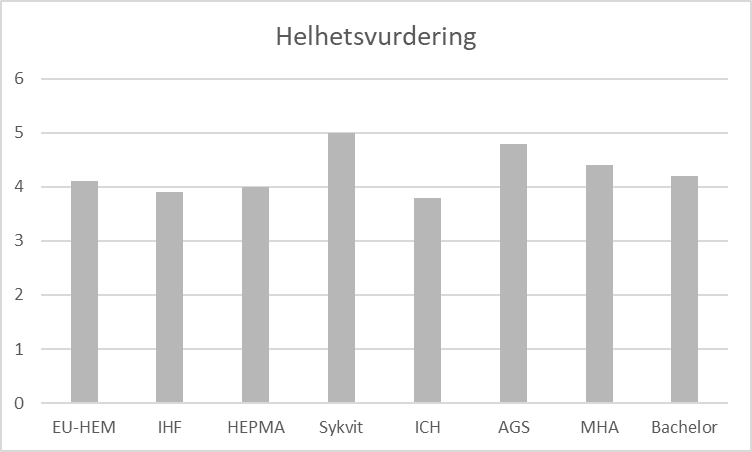 Helse-, sosial- og idrettsfag scorer i snitt 3,9
13.5.2020
Instituttrådsmøte Helsam
Indeks undervisning
Helse-, sosial- og idrettsfag scorer i snitt 3,9
13.5.2020
Instituttrådsmøte Helsam
Indeks tilbakemeldinger
Helse-, sosial- og idrettsfag scorer i snitt 3,3
13.5.2020
Instituttrådsmøte Helsam
Indeks læringsmiljø
Helse-, sosial- og idrettsfag scorer i snitt 3,8
13.5.2020
Instituttrådsmøte Helsam
Indeks forventninger
Helse-, sosial- og idrettsfag scorer i snitt 3,7
13.5.2020
Instituttrådsmøte Helsam
Indeks organisering
Helse-, sosial- og idrettsfag scorer i snitt 3,5
13.5.2020
Instituttrådsmøte Helsam
Indeks inspirasjon
Helse-, sosial- og idrettsfag scorer i snitt 4,0
13.5.2020
Instituttrådsmøte Helsam